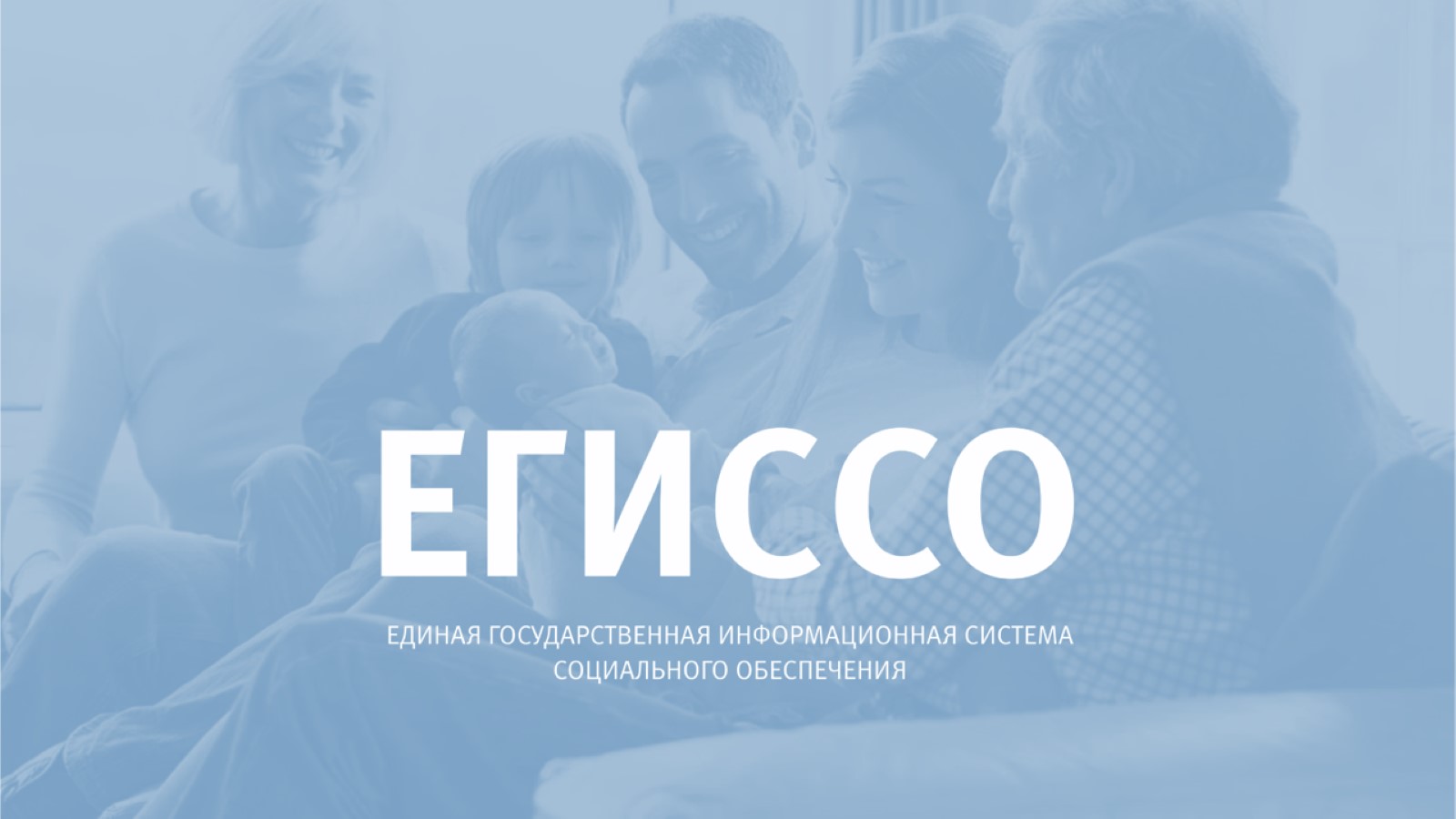 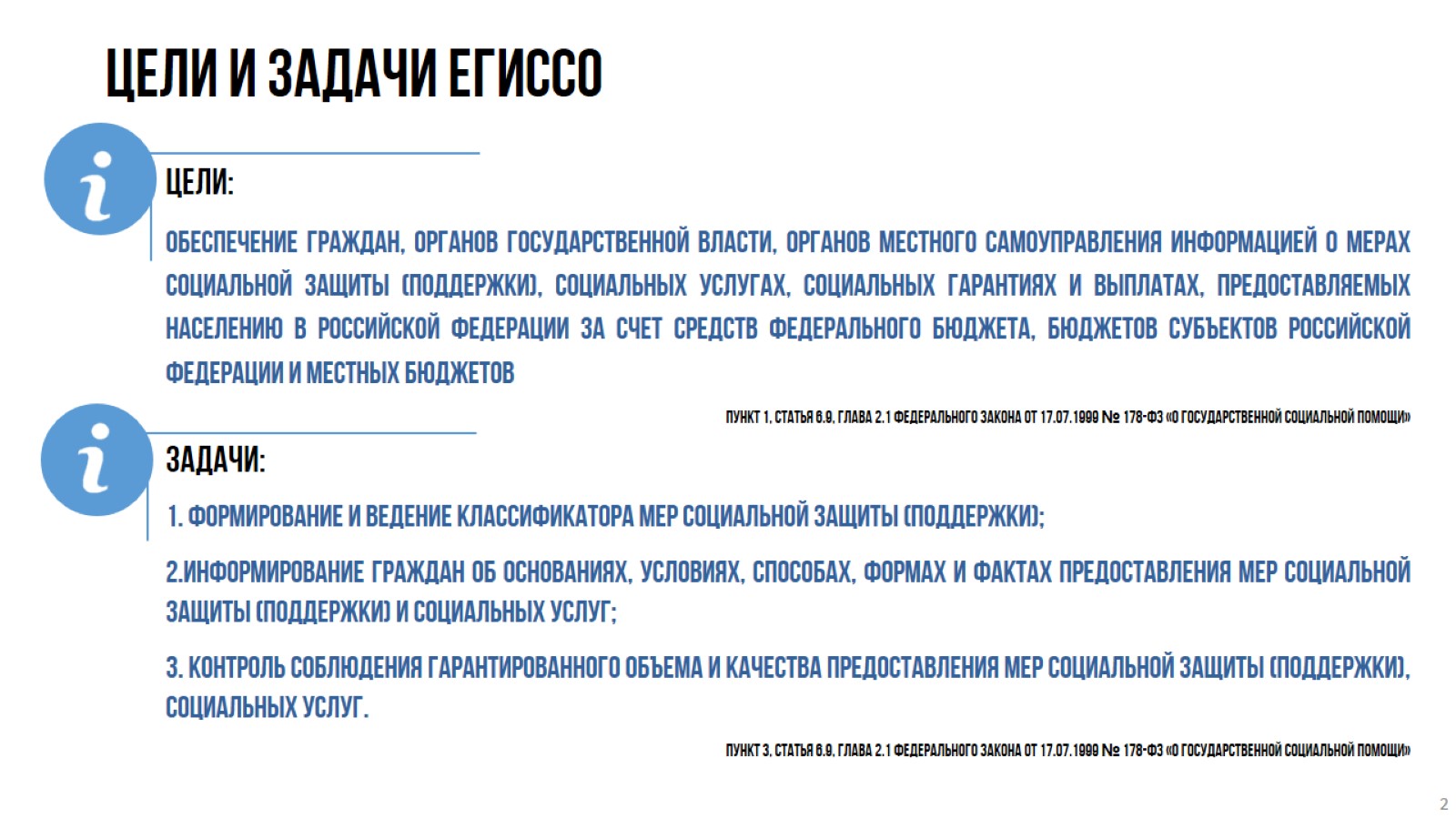 Цели и задачи ЕГИССО
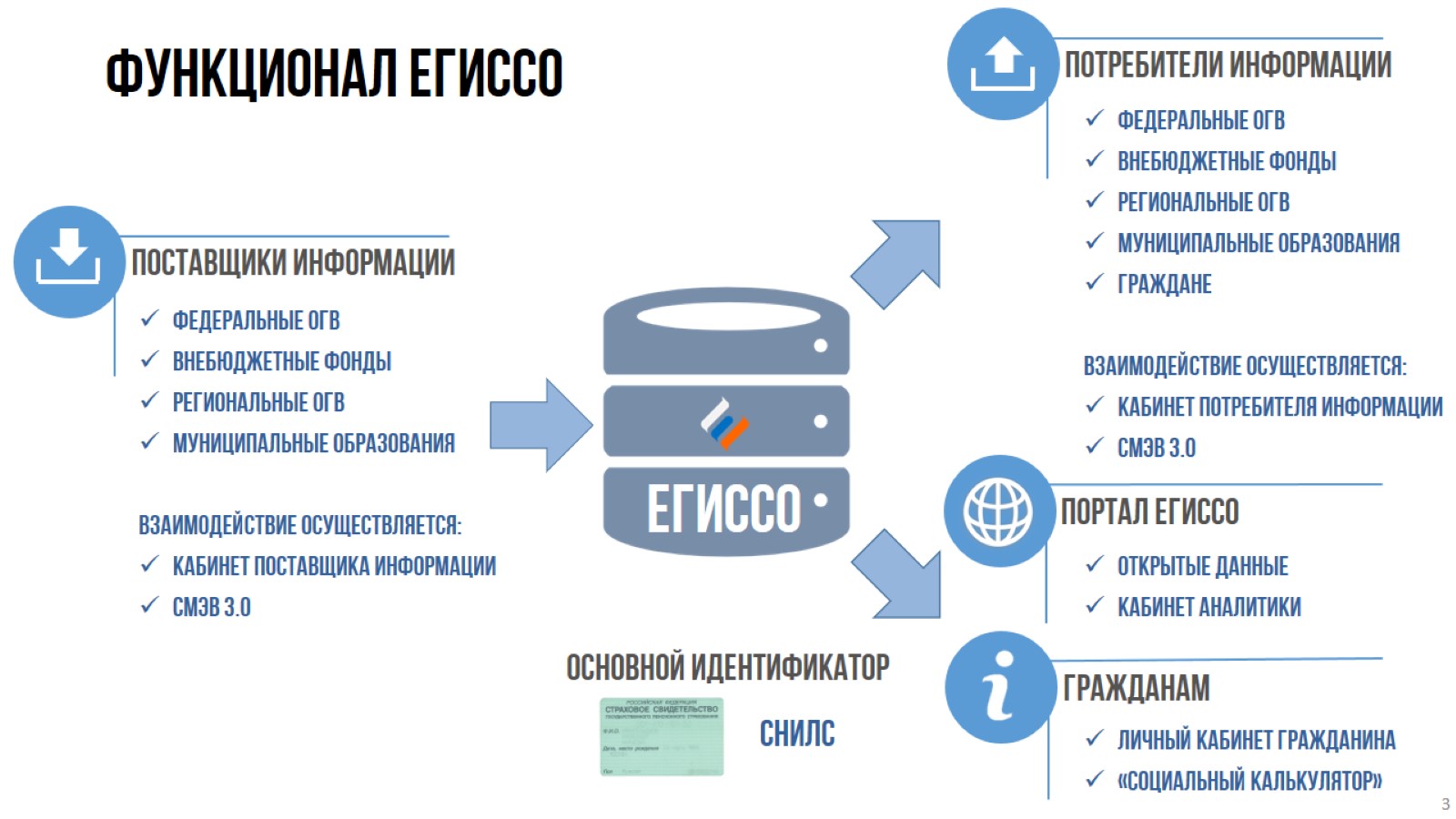 Функционал ЕГИССО
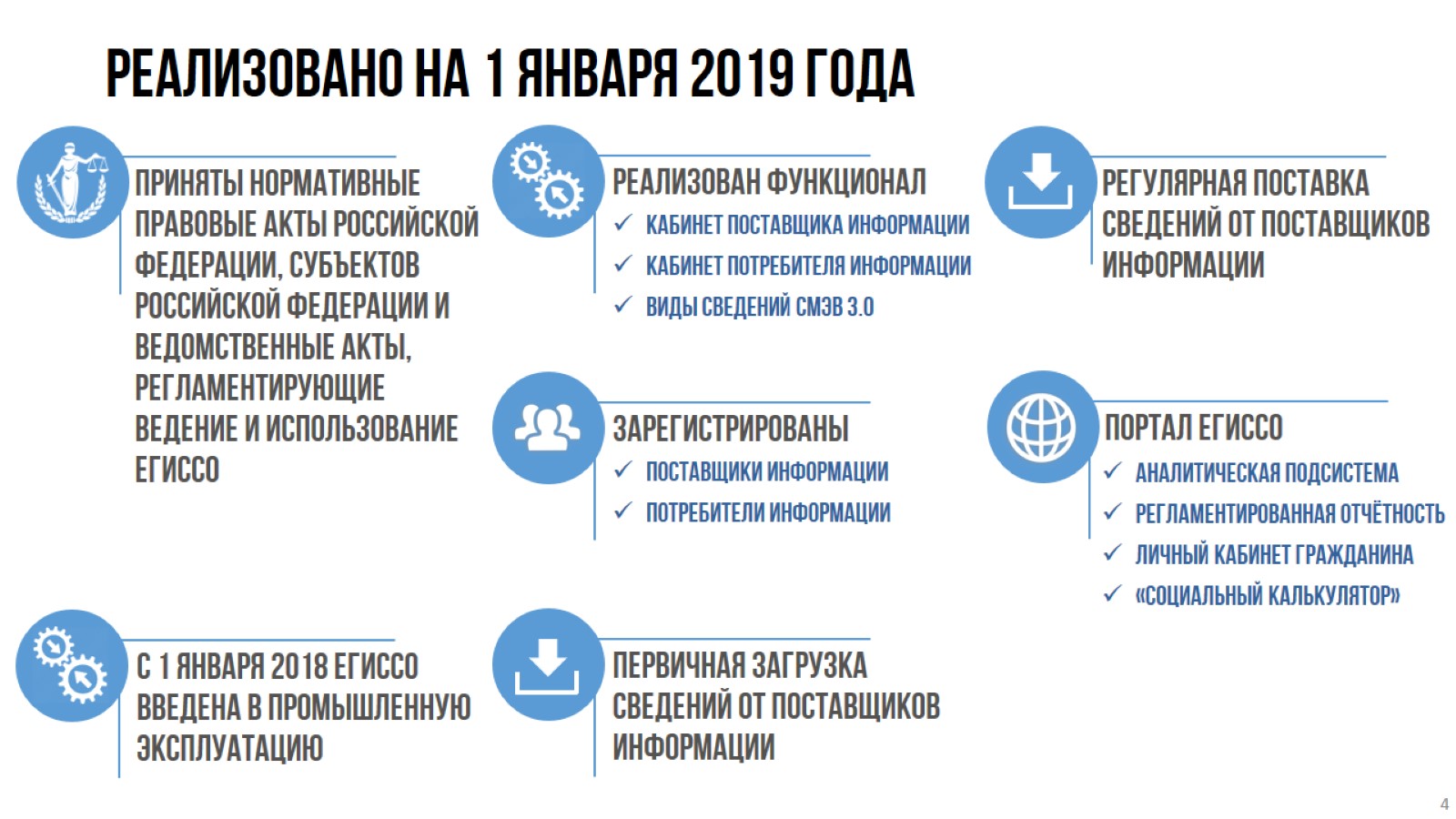 РЕАЛИЗОВАНО на 1 января 2019 ГОДа
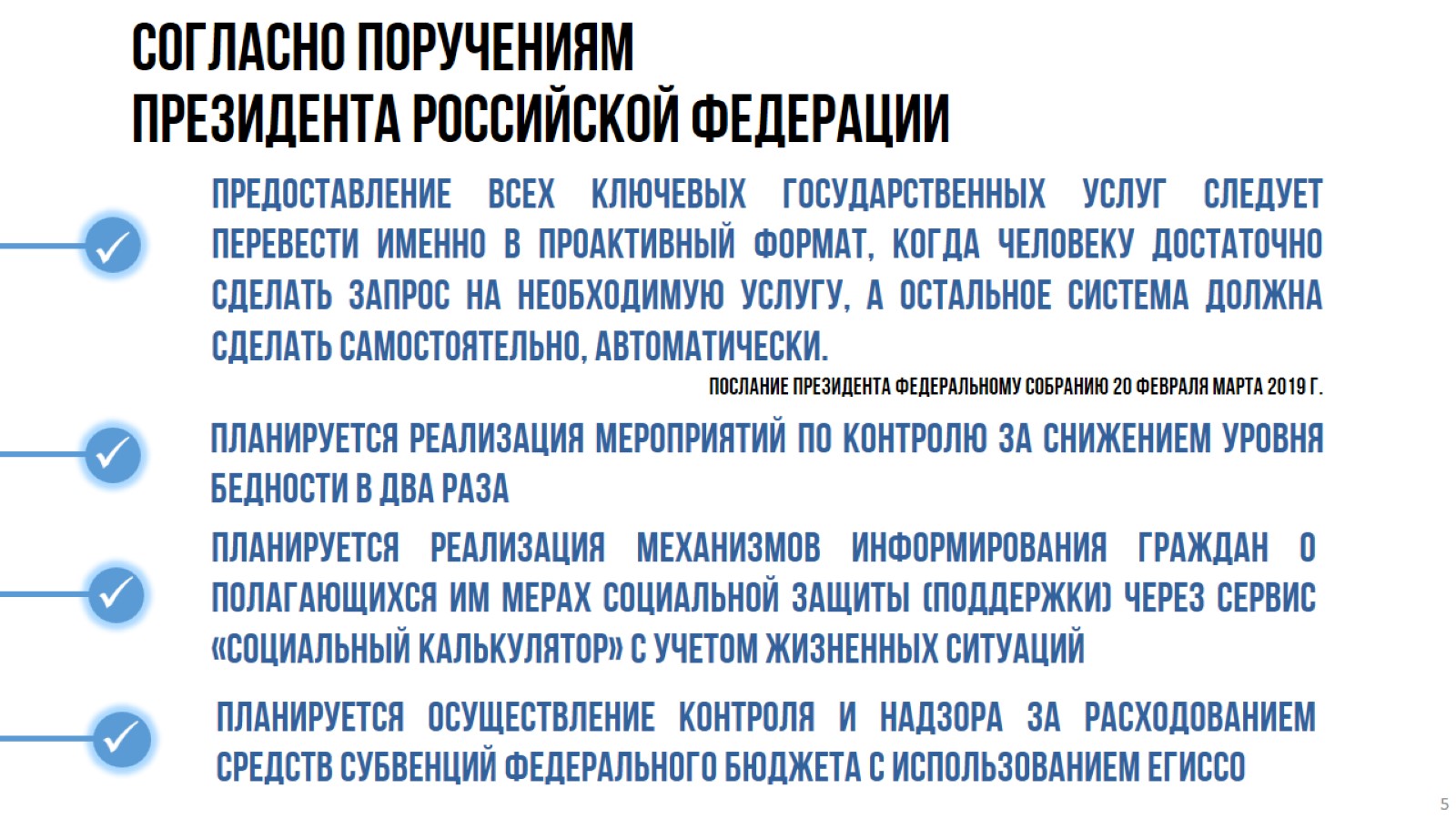 Согласно поручениям президента российской федерации
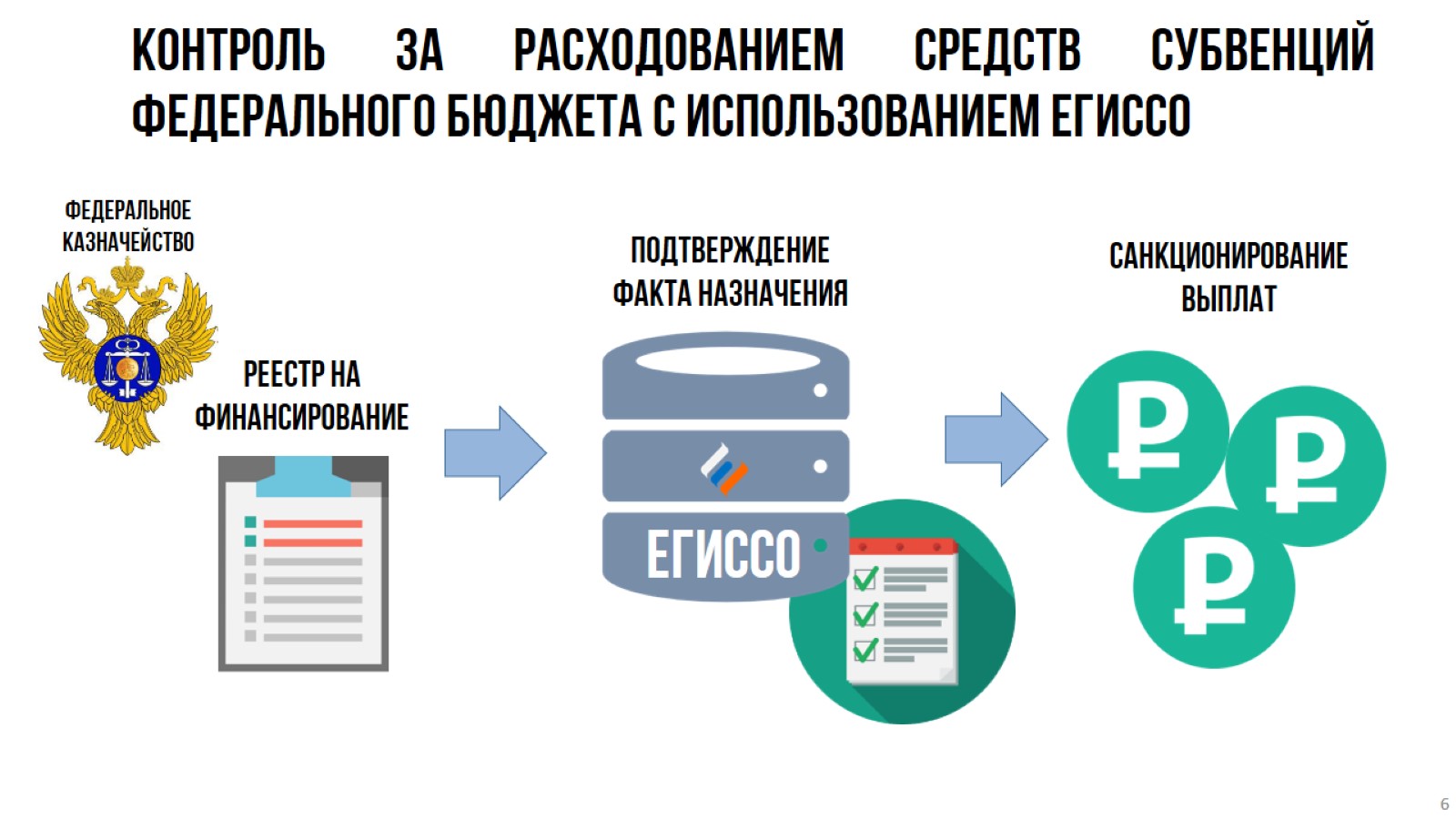 контроль за расходованием средств субвенций федерального бюджета с использованием егиссо
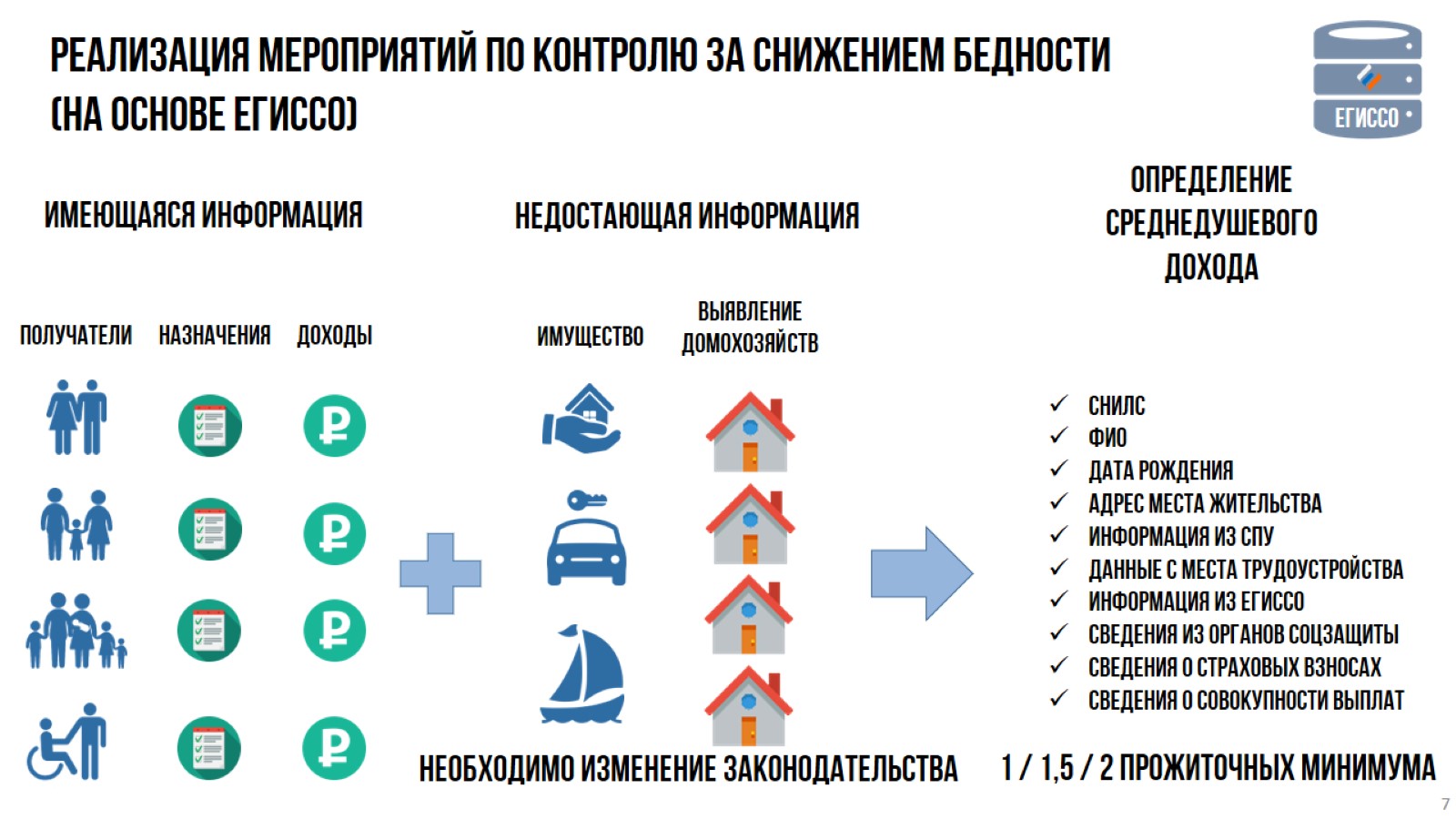 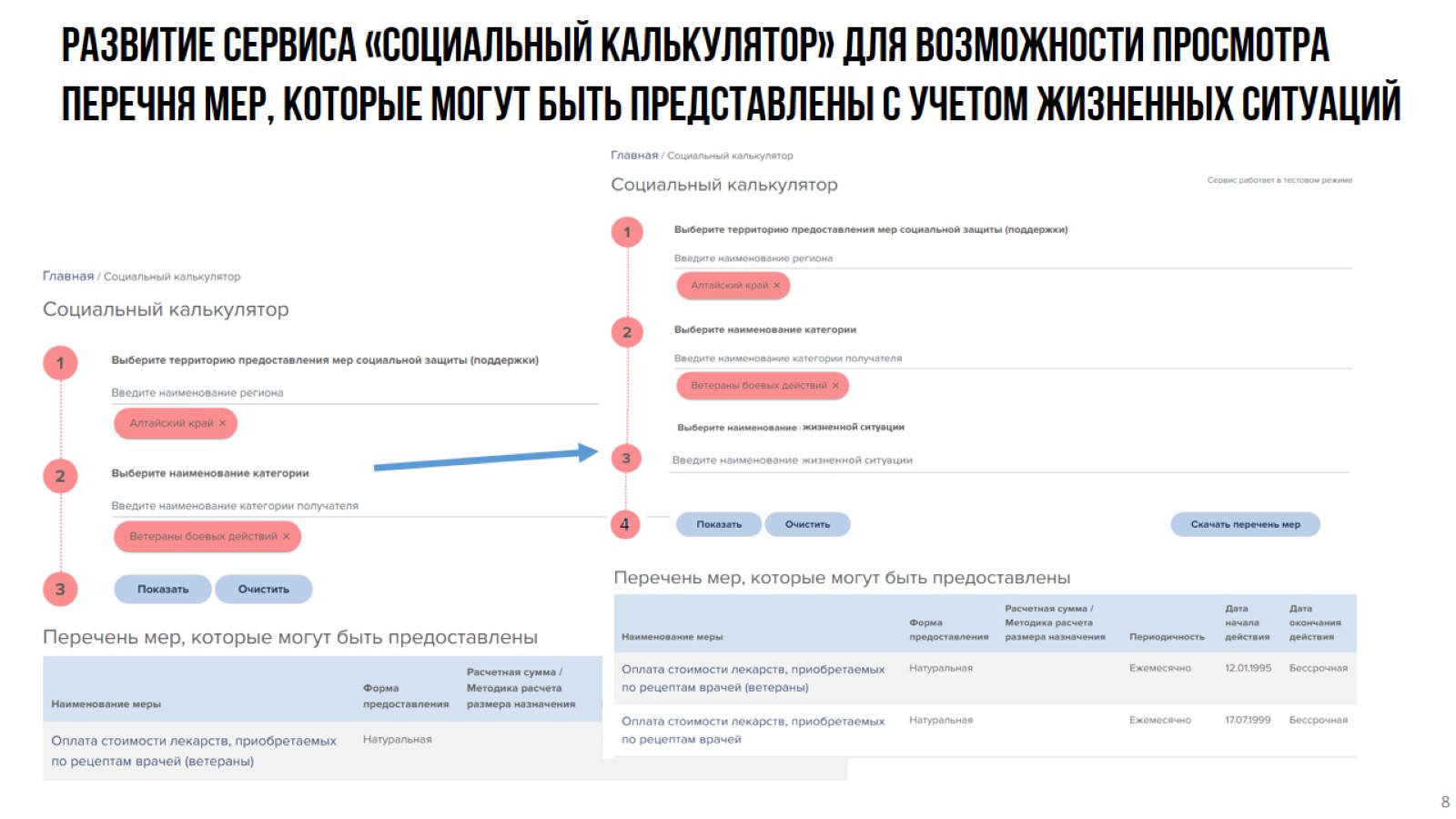 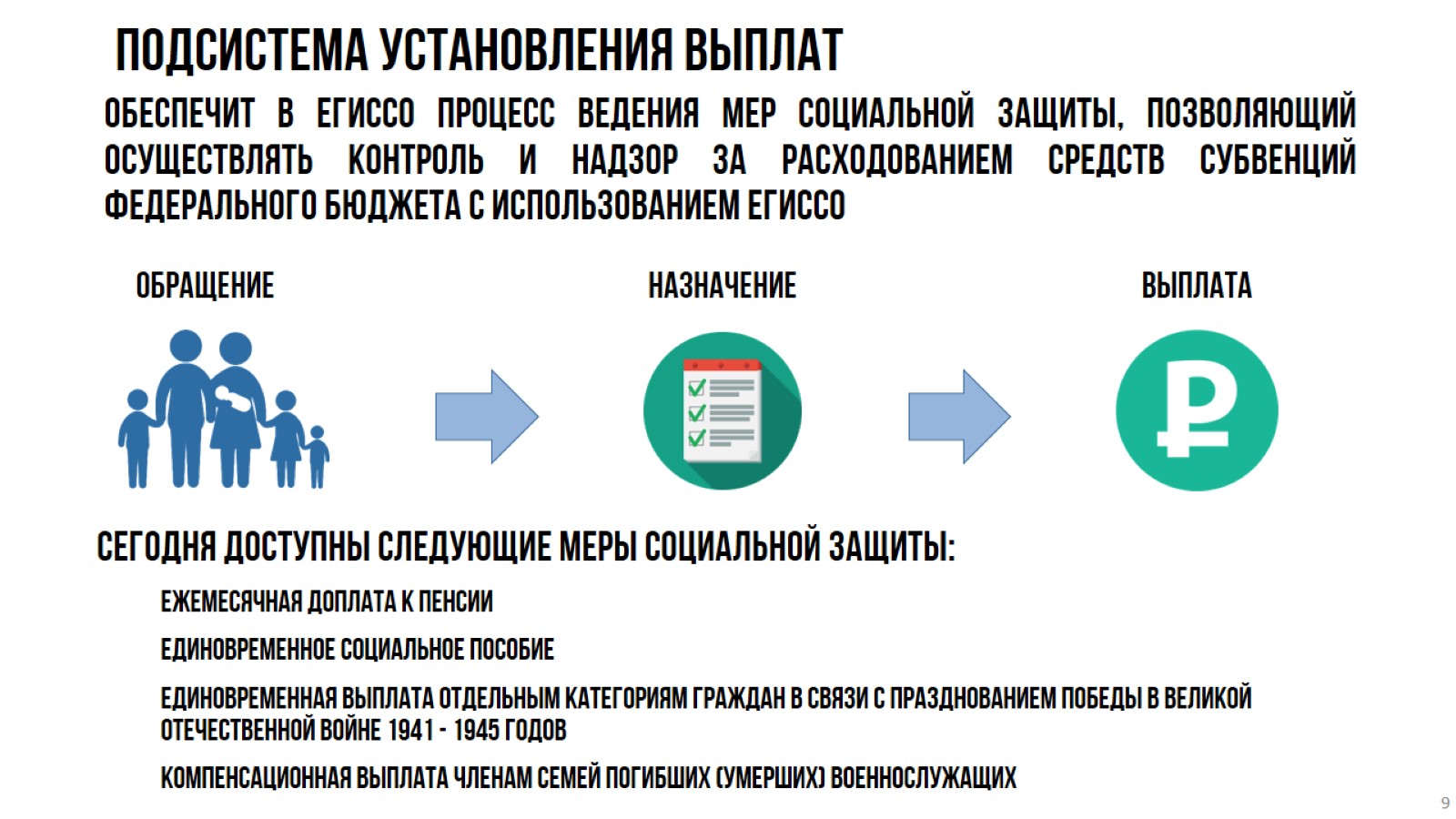 Подсистема установления выплат
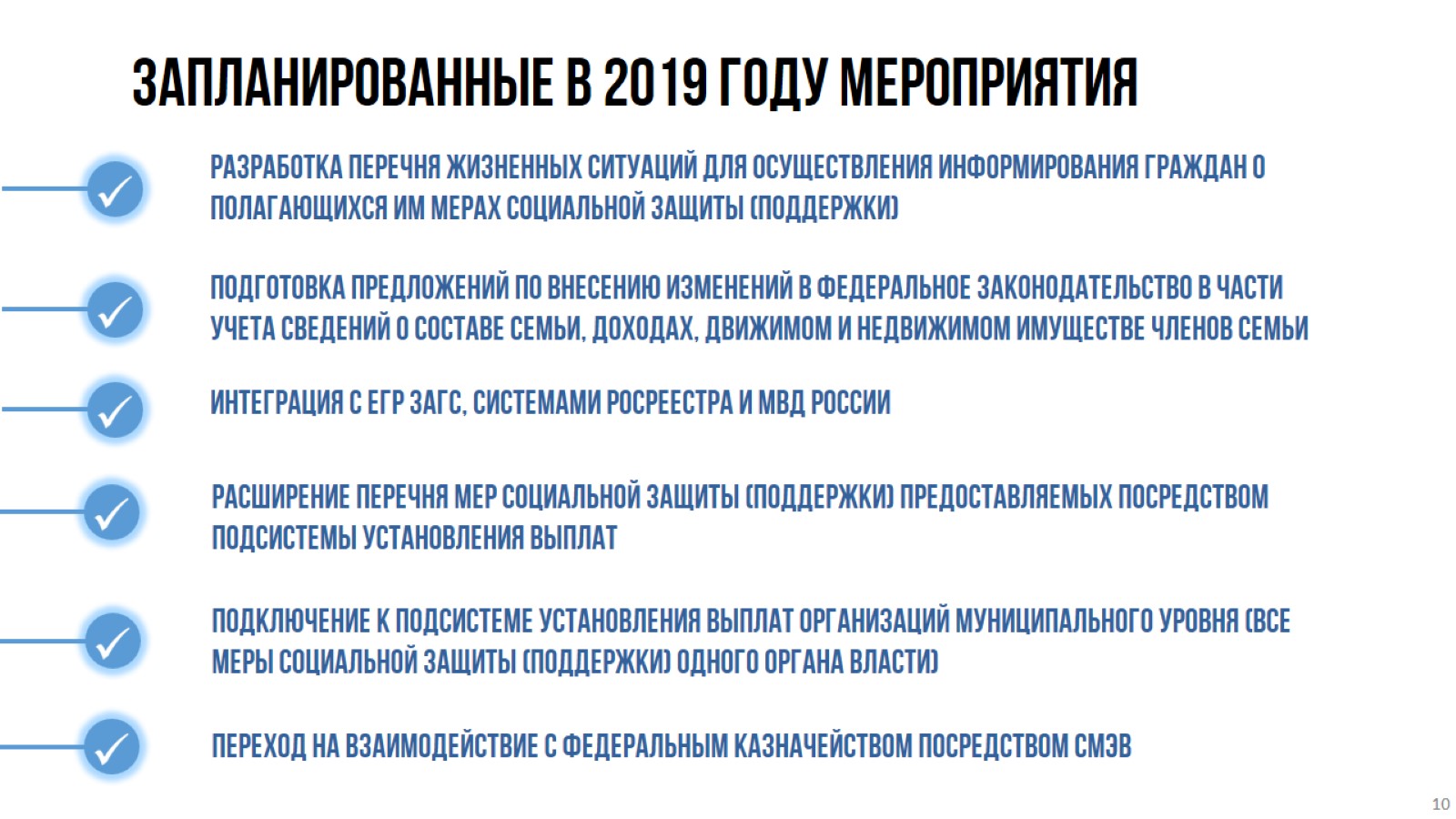 Запланированные в 2019 году мероприятия
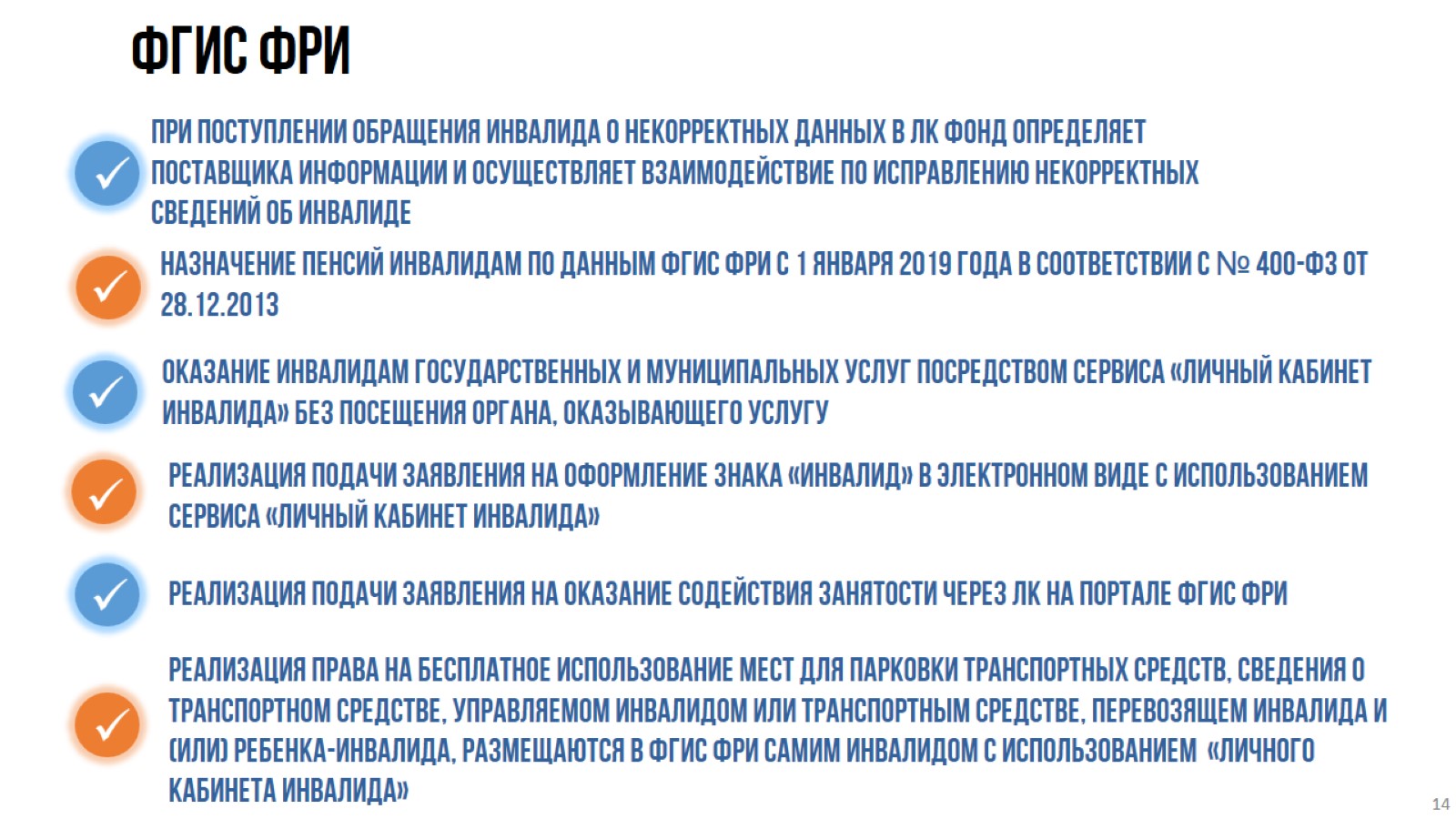 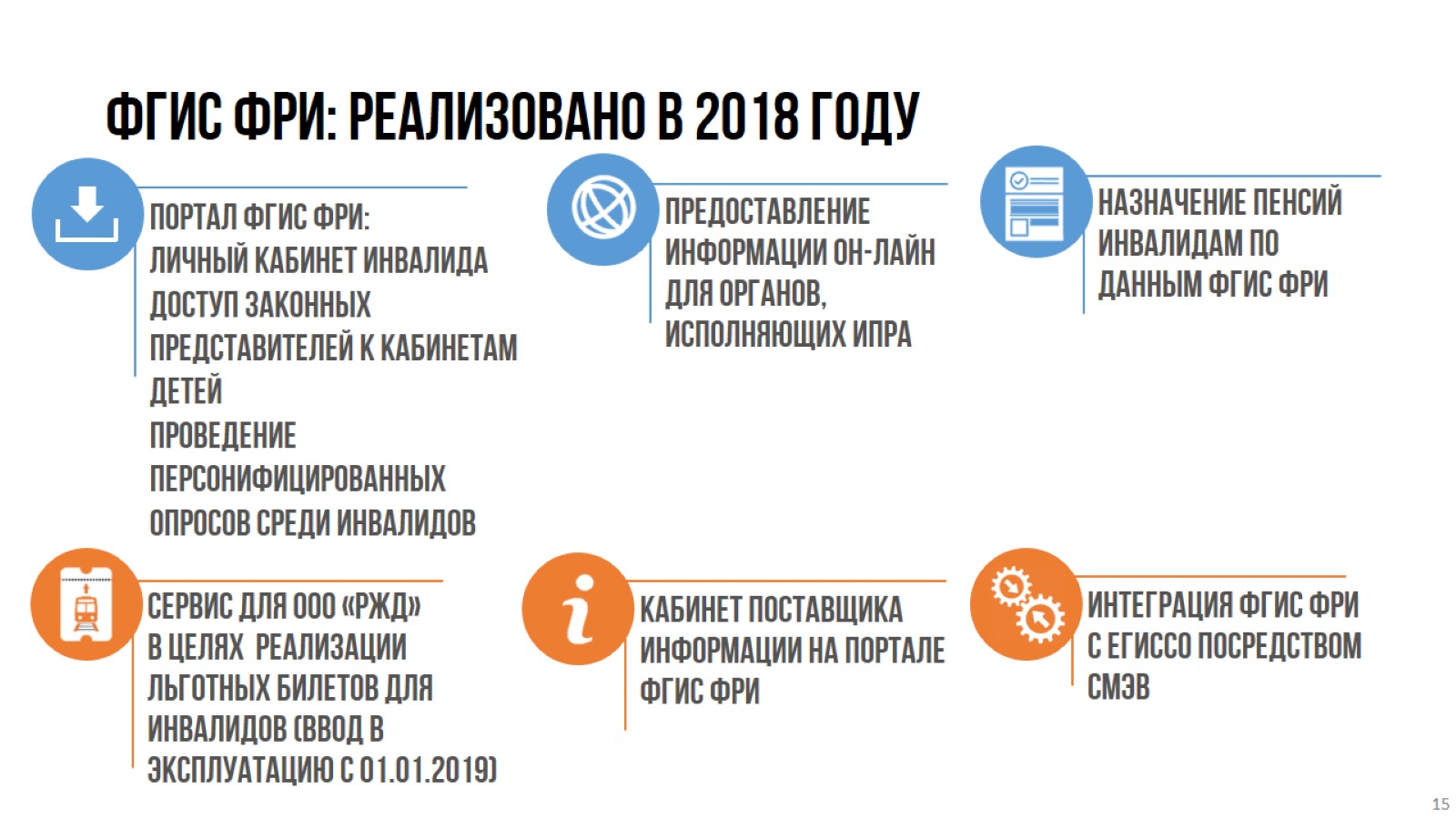 ФГИС ФРИ: реализовано в 2018 году
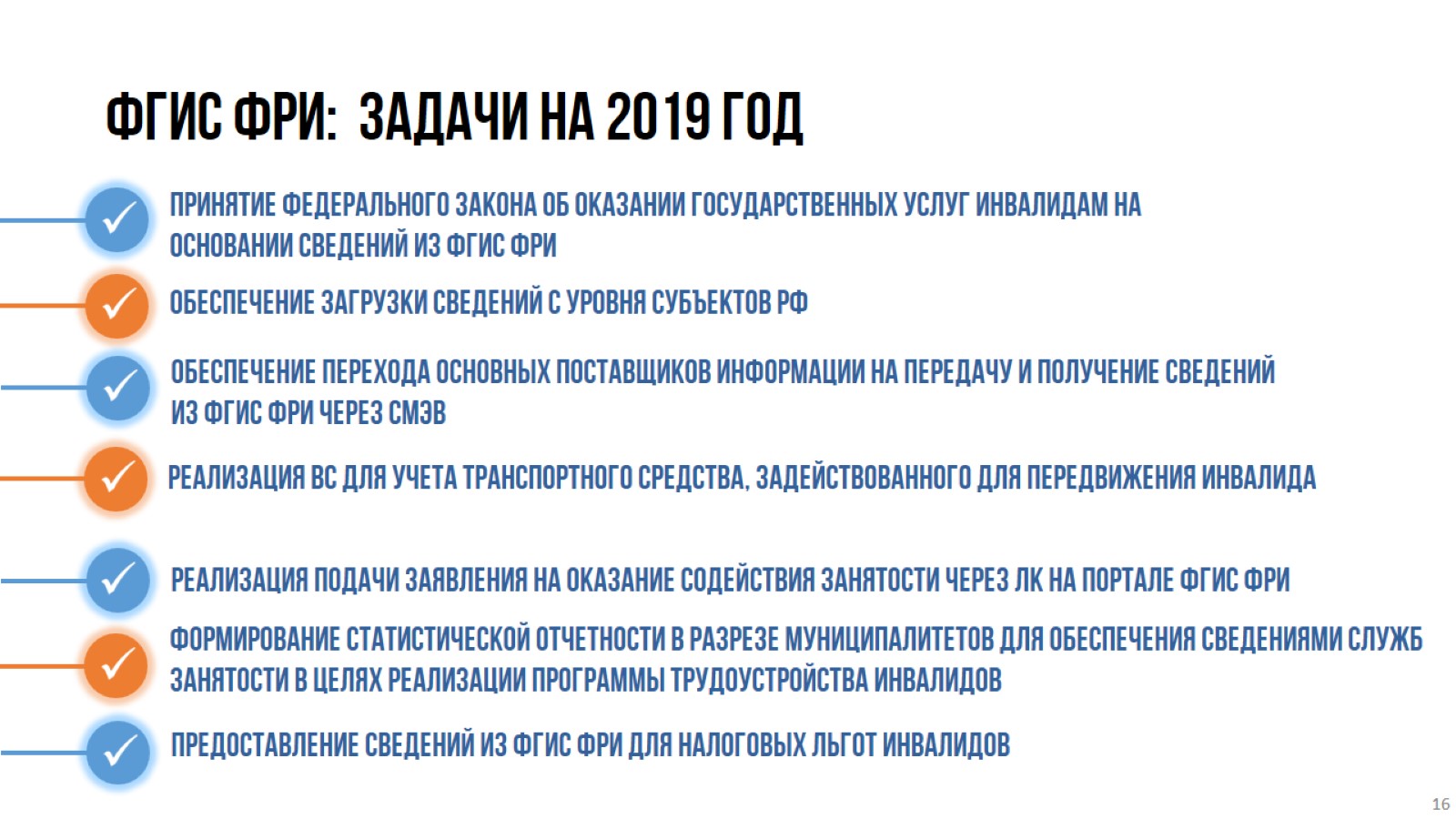 ФГИС ФРИ:  задачи на 2019 год